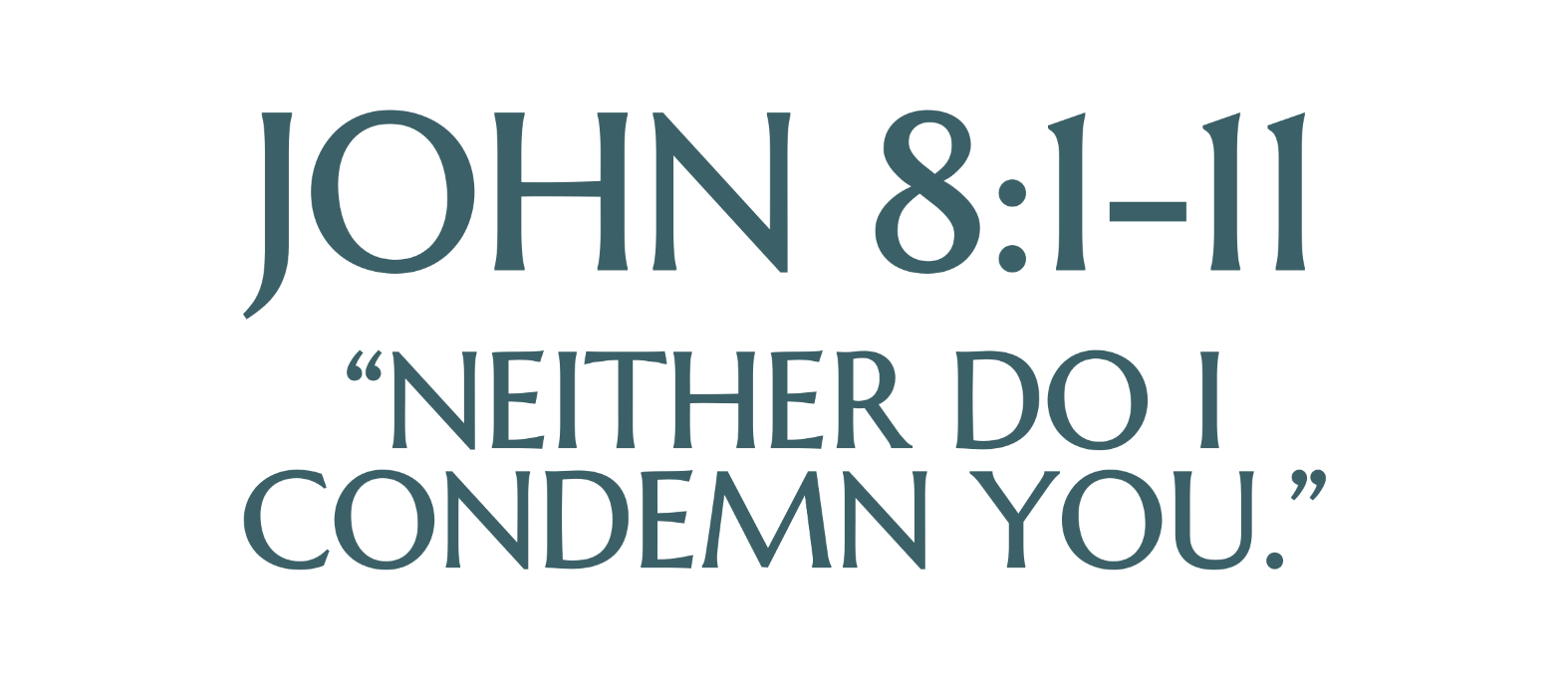 (Jn. 8:1) They all went home, but Jesus went to the Mount of Olives.
(Jn. 8:2) At dawn he appeared again in the temple courts, where all the people gathered around him, and he sat down to teach them.
(Jn. 8:3) The teachers of the law and the Pharisees brought in a woman caught in adultery.
They made her stand before the group.
(Jn. 8:4) The teachers of the law said,
“Teacher, this woman was caught in the very act of adultery. 
5 In the Law, Moses commanded us to stone such women.
Now what do you say?”
They were using this question as a trap, in order to have a basis for accusing him.
(Jn. 8:6) Jesus bent down and started to write on the ground with his finger.
(Jn. 8:7) When they kept on questioning him, he straightened up and said to them,
“Let any one of you who is without sin be the first to throw a stone at her.”
(Jn. 8:9) Now when they heard this, they began to drift away one at a time, starting with the older ones, until Jesus was left alone with the woman standing before him.
(Jn. 8:10) Then Jesus stood up again and said to the woman,
“Where are your accusers? Didn’t even one of them condemn you?”
(Jn. 8:11) “No one, sir,” she said. 
“Then neither do I condemn you,” Jesus declared.
“Go now and leave your life of sin.”
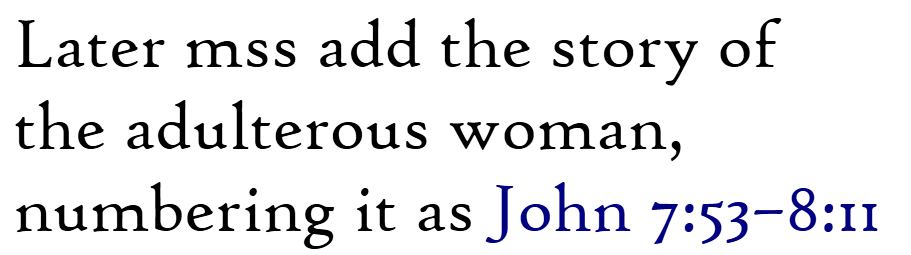 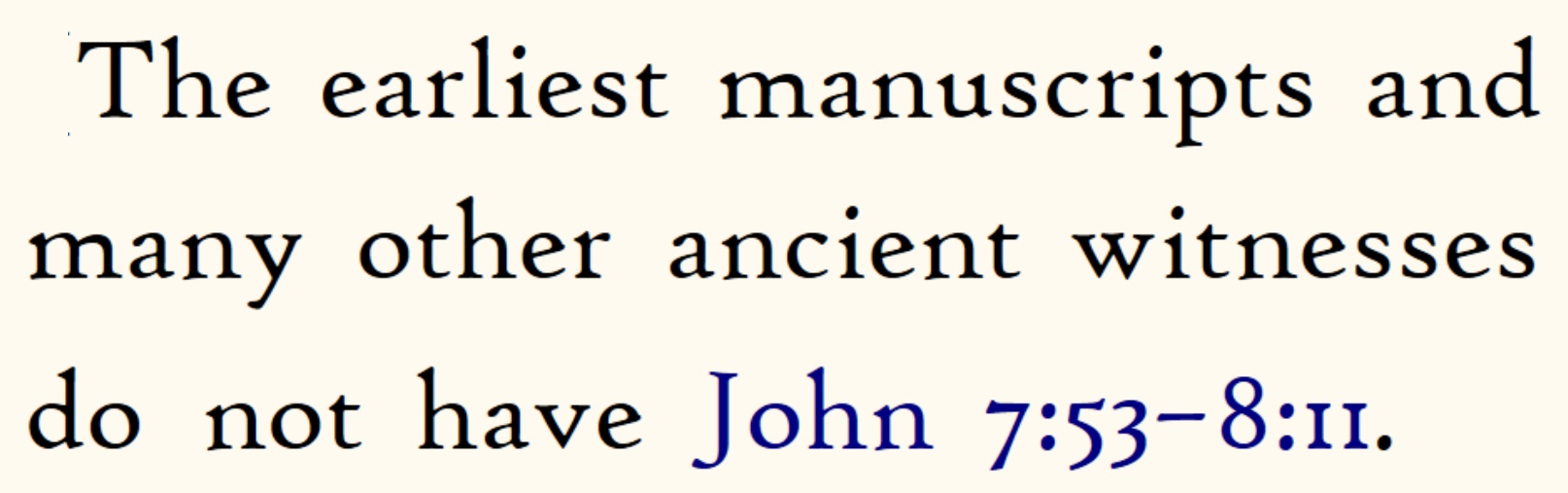 Is this Scripture?
1. Early manuscripts leave a space at 7:53.
James Montgomery Boice, The Gospel of John: Volume 2 (5:1-8:59) (Grand Rapids, MI: Zondervan, 1980), p.307.
Is this Scripture?
1. Early manuscripts leave a space at 7:53.
James Montgomery Boice, The Gospel of John: Volume 2 (5:1-8:59) (Grand Rapids, MI: Zondervan, 1980), p.307.
2. This narrative appears in other places.
Luke 21:38; John 7:36, 44; John 21:25 (Carson, 333).
Is this Scripture?
1. Early manuscripts leave a space at 7:53.
James Montgomery Boice, The Gospel of John: Volume 2 (5:1-8:59) (Grand Rapids, MI: Zondervan, 1980), p.307.
2. This narrative appears in other places.
Luke 21:38; John 7:36, 44; John 21:25 (Carson, 333).
3. Early Christian authors mention it.
Papias (AD 110), Didascalia (3rd century), Ambrose (4th century), Augustine (4th century), Jerome (AD 400).
Is this Scripture?
1. Early manuscripts leave a space at 7:53.
James Montgomery Boice, The Gospel of John: Volume 2 (5:1-8:59) (Grand Rapids, MI: Zondervan, 1980), p.307.
2. This narrative appears in other places.
Luke 21:38; John 7:36, 44; John 21:25 (Carson, 333).
3. Early Christian authors mention it.
Papias (AD 110), Didascalia (3rd century), Ambrose (4th century), Augustine (4th century), Jerome (AD 400).
Papias (AD 110)
“Papias, the hearer of John, and a companion of Polycarp” (Tertullian, Against Heretics 5.33)
Papias referred to a very early story “about a woman falsely accused before the Lord of many sins.”
Cited in Eusebius, Church History 3.39.
Is this Scripture?
1. Early manuscripts leave a space at 7:53.
James Montgomery Boice, The Gospel of John: Volume 2 (5:1-8:59) (Grand Rapids, MI: Zondervan, 1980), p.307.
2. This narrative appears in other places.
Luke 21:38; John 7:36, 44; John 21:25 (Carson, 333).
3. Early Christian authors mention it.
Papias (AD 110), Didascalia (3rd century), Ambrose (4th century), Augustine (4th century), Jerome (AD 400).
Papias (AD 110)
“Papias, the hearer of John, and a companion of Polycarp” (Tertullian, Against Heretics 5.33)
Papias referred to a very early story “about a woman falsely accused before the Lord of many sins.”
Cited in Eusebius, Church History 3.39.
Jerome (4th century)
“In the Gospel according to John in many manuscripts, both Greek and Latin, is found the story of the adulterous woman who was accused before the Lord.”
Migne, Patrologiae Cursus Completus (Volume 23, col. 579)
Is this Scripture?
1. Early manuscripts leave a space at 7:53.
James Montgomery Boice, The Gospel of John: Volume 2 (5:1-8:59) (Grand Rapids, MI: Zondervan, 1980), p.307.
2. This narrative appears in other places.
Luke 21:38; John 7:36, 44; John 21:25 (Carson, 333).
3. Early Christian authors mention it.
Papias (AD 110), Didascalia (3rd century), Ambrose (4th century), Augustine (4th century), Jerome (AD 400).
4. Good motive for removal: Legalism!
Augustine, De Adulterinis Conjugiis 2:6-7. See Boice, p.308; Borchert, p.376; Morris, p.779.
Augustine (4th century)
Certain [men]… fearing, I suppose,
lest their wives should be given impunity in sinning,
removed from their manuscripts the Lord’s act of forgiveness toward the adulteress,
as if He… had granted permission to sin.
Augustine, De Adulterinis Conjugiis 2:6-7.
Is this Scripture?
1. Early manuscripts leave a space at 7:53.
James Montgomery Boice, The Gospel of John: Volume 2 (5:1-8:59) (Grand Rapids, MI: Zondervan, 1980), p.307.
2. This narrative appears in other places.
Luke 21:38; John 7:36, 44; John 21:25 (Carson, 333).
3. Early Christian authors mention it.
Papias (AD 110), Didascalia (3rd century), Ambrose (4th century), Augustine (4th century), Jerome (AD 400).
4. Good motive for removal: Legalism!
Augustine, De Adulterinis Conjugiis 2:6-7. See Boice, p.308; Borchert, p.376; Morris, p.779.
The Shepherd of Hermas (AD 100-150)
“If the husband does not take her back, he sins…
He ought to take back the sinner who has repented.
But not frequently. For there is but one repentance to the servants of God.”
Shepherd of Hermas, Mandates 4.1.6.
Tertullian called the Shepherd of Hermas a “lover of adulterers” and the “shepherd of adulterers”!
Tertullian, On Modesty 10, 20.
Is this Scripture?
1. Early manuscripts leave a space at 7:53.
James Montgomery Boice, The Gospel of John: Volume 2 (5:1-8:59) (Grand Rapids, MI: Zondervan, 1980), p.307.
2. This narrative appears in other places.
Luke 21:38; John 7:36, 44; John 21:25 (Carson, 333).
3. Early Christian authors mention it.
Papias (AD 110), Didascalia (3rd century), Ambrose (4th century), Augustine (4th century), Jerome (AD 400).
4. Good motive for removal: Legalism!
Augustine, De Adulterinis Conjugiis 2:6-7. See Boice, p.308; Borchert, p.376; Morris, p.779.
5. Considered genuinely historical!
Passes various criteria of authenticity.
Embarrassment (e.g. adultery), coherence (e.g. splitting dilemmas), and eyewitness detail (e.g. writing in the sand).
This contains “all the earmarks of historical veracity.”
Bruce Metzger, A Textual Commentary on the New Testament (German Bible Society, 1994), p.188.
(Jn. 8:3) The teachers of the law and the Pharisees brought in a woman caught in adultery.
They made her stand before the group.
(Jn. 8:4) The teachers of the law said,
“Teacher, this woman was caught in the very act of adultery. 
5 In the Law, Moses commanded us to stone such women.
(Jn. 8:4) The teachers of the law said,
“Teacher, this woman was caught in the very act of adultery. 
5 In the Law, Moses commanded us to stone such women.
Adulterers put to death?
Case law wasn’t God’s ideal.
Matthew 19:8; Deuteronomy 24:1-4
Capital crimes could be reduced to a fine (except murder and rape).
16 total capital crimes
Numbers 35:31 and Deuteronomy 22:26
Compare with Exodus 21:29-30
Walter C. Kaiser, Toward Old Testament Ethics (Grand Rapids: Zondervan, 1983), 91-92.
Case law was is not for today.
Romans 13:1-7; Philippians 3:20; Matthew 28:19
(Jn. 8:4) The teachers of the law said,
“Teacher, this woman was caught in the very act of adultery. 
5 In the Law, Moses commanded us to stone such women.
Now what do you say?”
They were using this question as a trap, in order to have a basis for accusing him.
It’s a trap!
Where is the man??
“Both of them shall die” (Deut. 22:22).
Where are the two or three witnesses required by law?
(They needed to be the ones to throw the first stones.)
Deuteronomy 17:7
(Jn. 8:4) The teachers of the law said,
“Teacher, this woman was caught in the very act of adultery. 
5 In the Law, Moses commanded us to stone such women.
Now what do you say?”
They were using this question as a trap, in order to have a basis for accusing him.
(Jn. 8:4) The teachers of the law said,
“Teacher, this woman was caught in the very act of adultery. 
5 In the Law, Moses commanded us to stone such women.
Now what do you say?”
They were using this question as a trap, in order to have a basis for accusing him.
It’s a trap!
Option #1. If Jesus defends the woman, he would be accused of breaking the OT Law.
Leviticus 20:10; Deuteronomy 22:22
Option #2. If Jesus condemns the woman, he would be accused of breaking the Roman Law.
He could face death for this.
He could lose the crowds (Matthew 11:19).
(Jn. 8:4) The teachers of the law said,
“Teacher, this woman was caught in the very act of adultery. 
5 In the Law, Moses commanded us to stone such women.
Now what do you say?”
They were using this question as a trap, in order to have a basis for accusing him.
How will Jesus respond to this dilemma??
(Jn. 8:6) Jesus bent down and started to write on the ground with his finger.
(Jn. 8:6) Jesus bent down and started to write on the ground with his finger.
What did Jesus write?
(1) OT Scriptures?
“You shall not murder… bear false witness” (Ex. 20:13, 16).
Where’s the 2-3 witnesses? (Deut. 17:7)
“Those who turn away from you will be written in the dust because they have forsaken the Lord, the spring of living water” (Jer. 17:13).
(2) Their personal, private sins?
Perhaps their guilt in this situation?
(3) Did he draw something?
It’s possible to translate this as drawing a picture (Morris, p.783).
(Jn. 8:7) When they kept on questioning him, he straightened up and said to them,
“Let any one of you who is without sin be the first to throw a stone at her.”
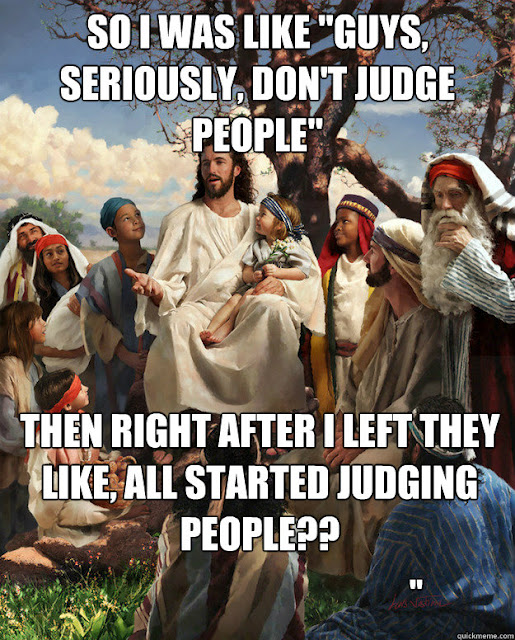 (Jn. 8:7) When they kept on questioning him, he straightened up and said to them,
“Let any one of you who is without sin be the first to throw a stone at her.”
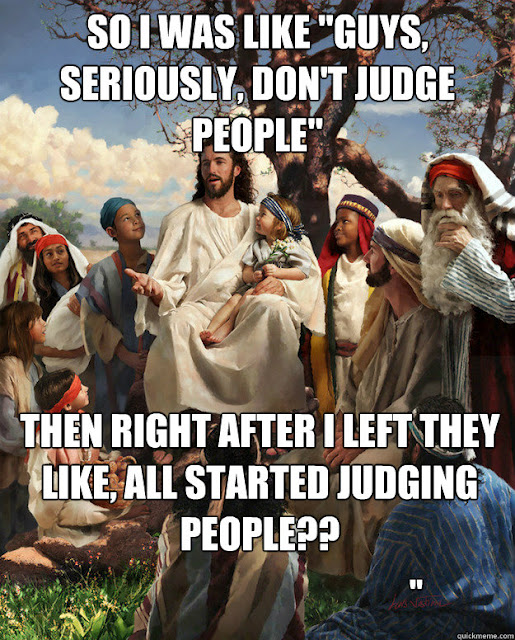 “Judge with a righteous judgment.”
John 7:24
Jesus called this “sin.”
Verse 11; cf. Matthew 5:27-28, 32; 15:19; 19:9, 18; Mark 7:21
(Jn. 8:7) When they kept on questioning him, he straightened up and said to them,
“Let any one of you who is without sin be the first to throw a stone at her.”
(Jn. 8:9) Now when they heard this,
they began to drift away one at a time,
starting with the older ones,
until Jesus was left alone with the woman standing before him.
(Jn. 8:10) Then Jesus stood up again and said to the woman,
“Where are your accusers? Didn’t even one of them condemn you?”
(Jn. 8:11) “No one, sir,” she said. 
“Then neither do I condemn you,” Jesus declared.
“Go now and leave your life of sin.”
(Jn. 8:11) “No one, sir,” she said. 
“Then neither do I condemn you,” Jesus declared.
“Go now and leave your life of sin.”
“Leave your life of sin,
and then I will not condemn you.”
(Jn. 8:11) “No one, sir,” she said. 
“Then neither do I condemn you,” Jesus declared.
“Go now and leave your life of sin.”
“Leave your life of sin,
and then I will not condemn you.”
(Jn. 8:11) “No one, sir,” she said. 
“Then neither do I condemn you,” Jesus declared.
“Go now and leave your life of sin.”
Why avoid sin under grace?
1. Sin is damaging.
Imagine a pleasure machine…
2. Sin is addicting.
John 8:34
3. Sin is alienating.
Romans 7:9-25
4. Sin is discrediting.
1 Corinthians 6:6; John 13:34-35; 17:21-23
5. Sin is fueled by Law!
Romans 5:20; 6:14; 7:6; 1 Corinthians 15:56; Hebrews 7:18-19; 2 Corinthians 3:7
“Leave your life of sin,
and then I will not condemn you.”
(Jn. 8:11) “No one, sir,” she said. 
“Then neither do I condemn you,” Jesus declared.
“Go now and leave your life of sin.”
Why avoid sin under grace?
1. Sin is damaging.
Imagine a pleasure machine…
2. Sin is addicting.
John 8:34
3. Sin is alienating.
Romans 7:9-25
4. Sin is discrediting.
1 Corinthians 6:6; John 13:34-35; 17:21-23
5. Sin is fueled by Law!
Romans 5:20; 6:14; 7:6; 1 Corinthians 15:56; Hebrews 7:18-19; 2 Corinthians 3:7
What’s the alternative?
“Leave your life of sin,
and then I will not condemn you.”
What regrets do you have?
What damage have you done to yourself or your relationships?
What choices have you made that led to public embarrassment?
What regrets do you have?
What damage have you done to yourself or your relationships?
What choices have you made that led to public embarrassment?
“Neither do I condemn you.”